Core 2013
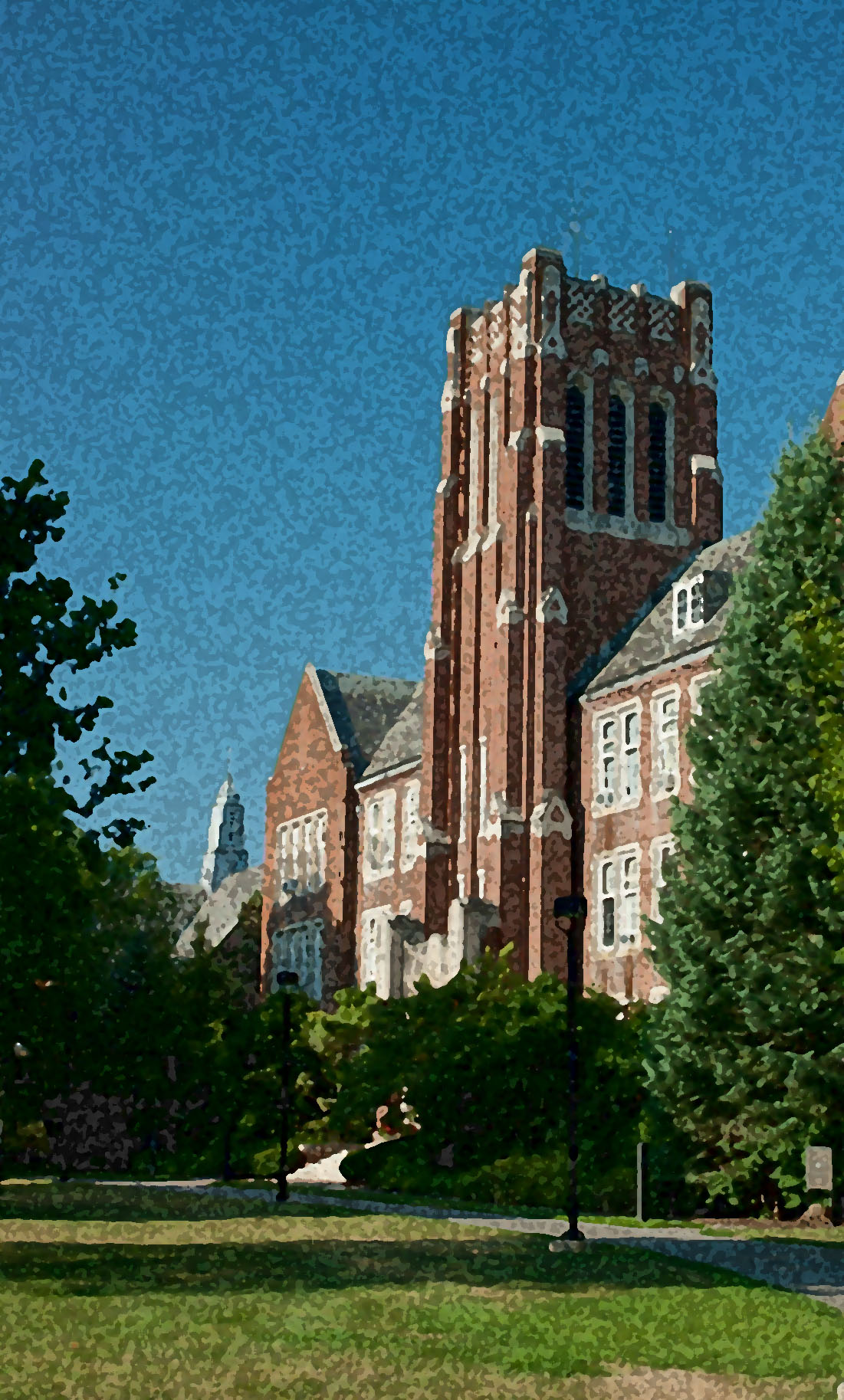 Core Manual
 Core Website
 This is the Core Manual for faculty and students!
 Visit: www.naz.edu/core
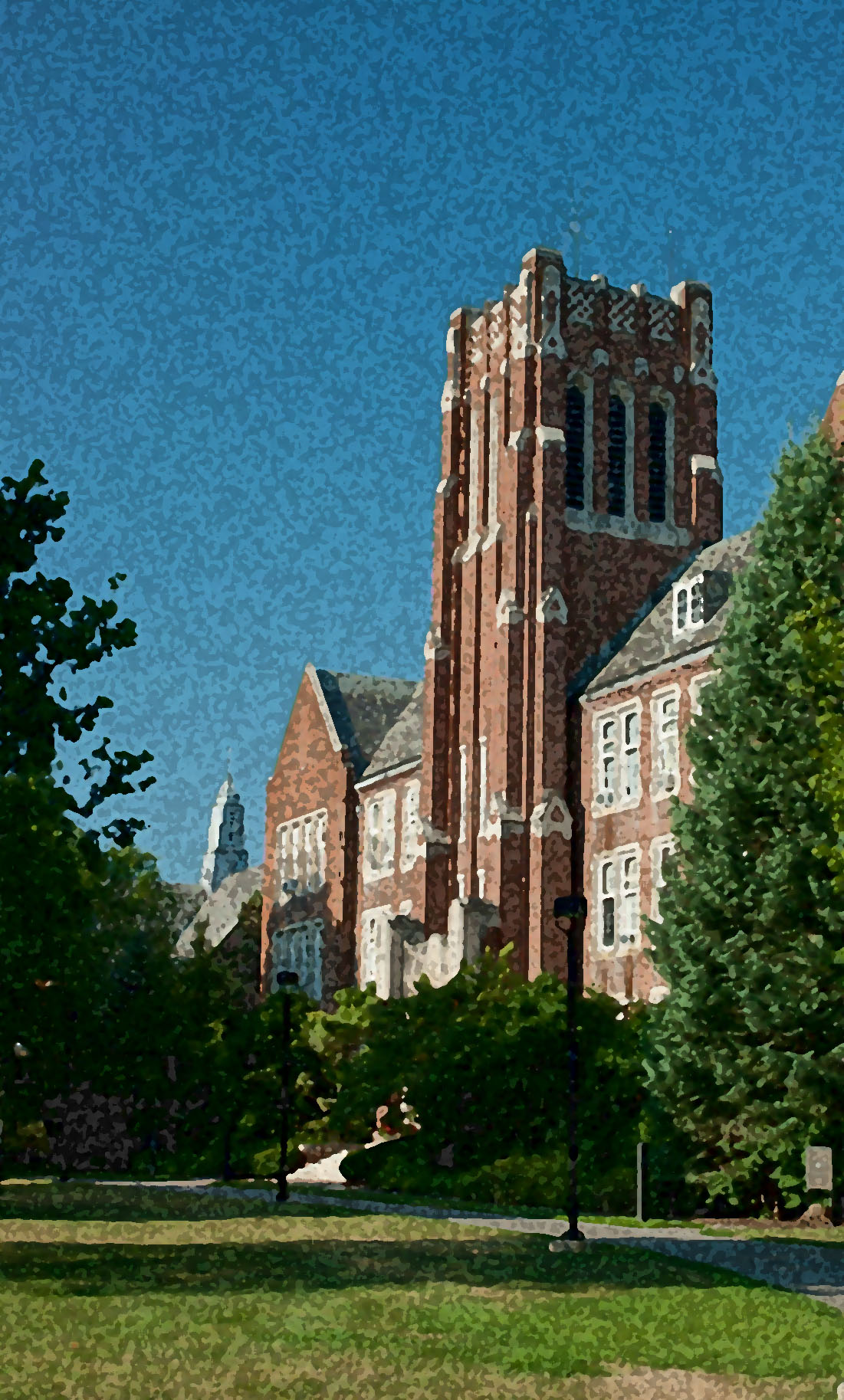 Overview of Core 2013
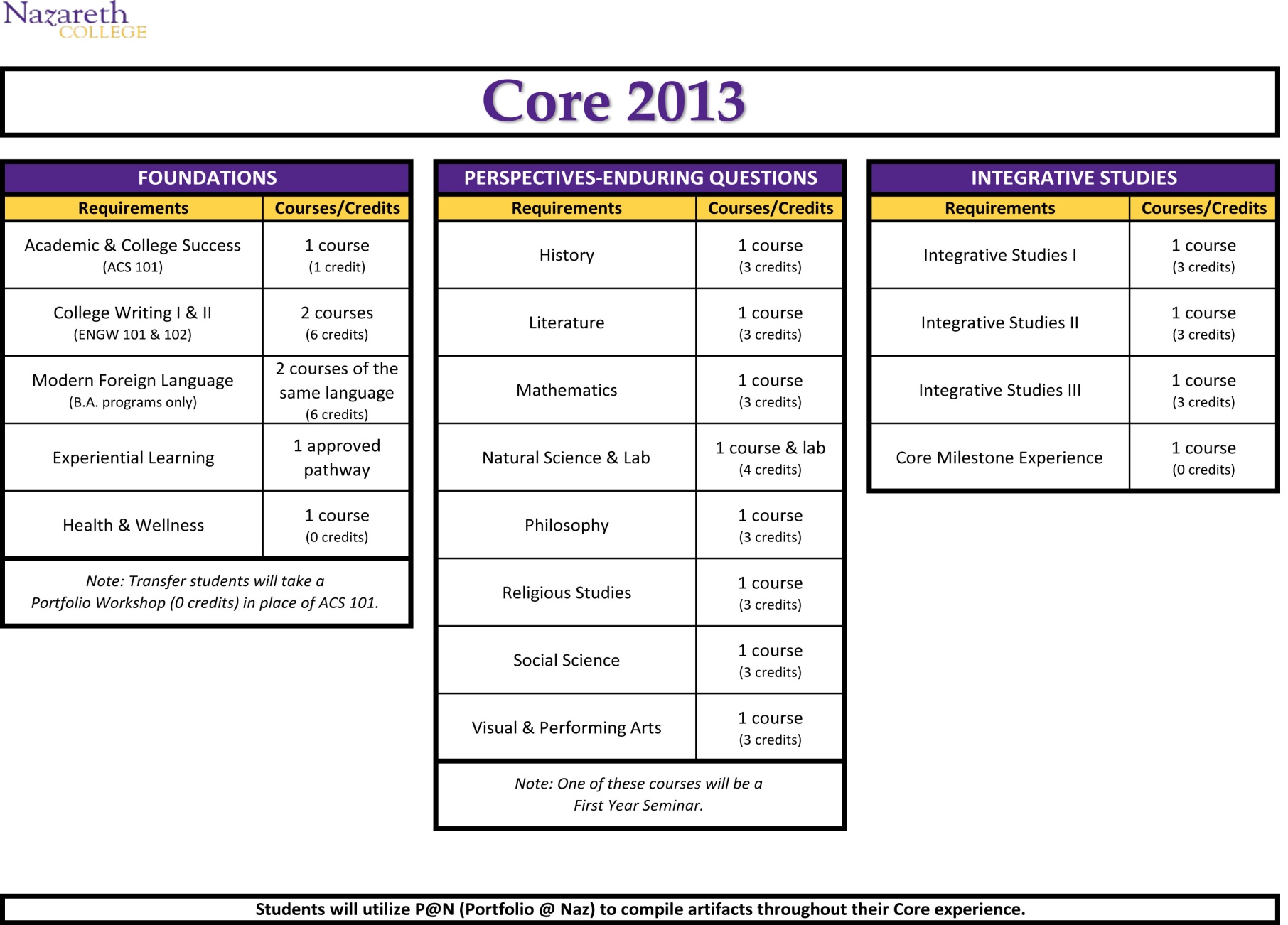 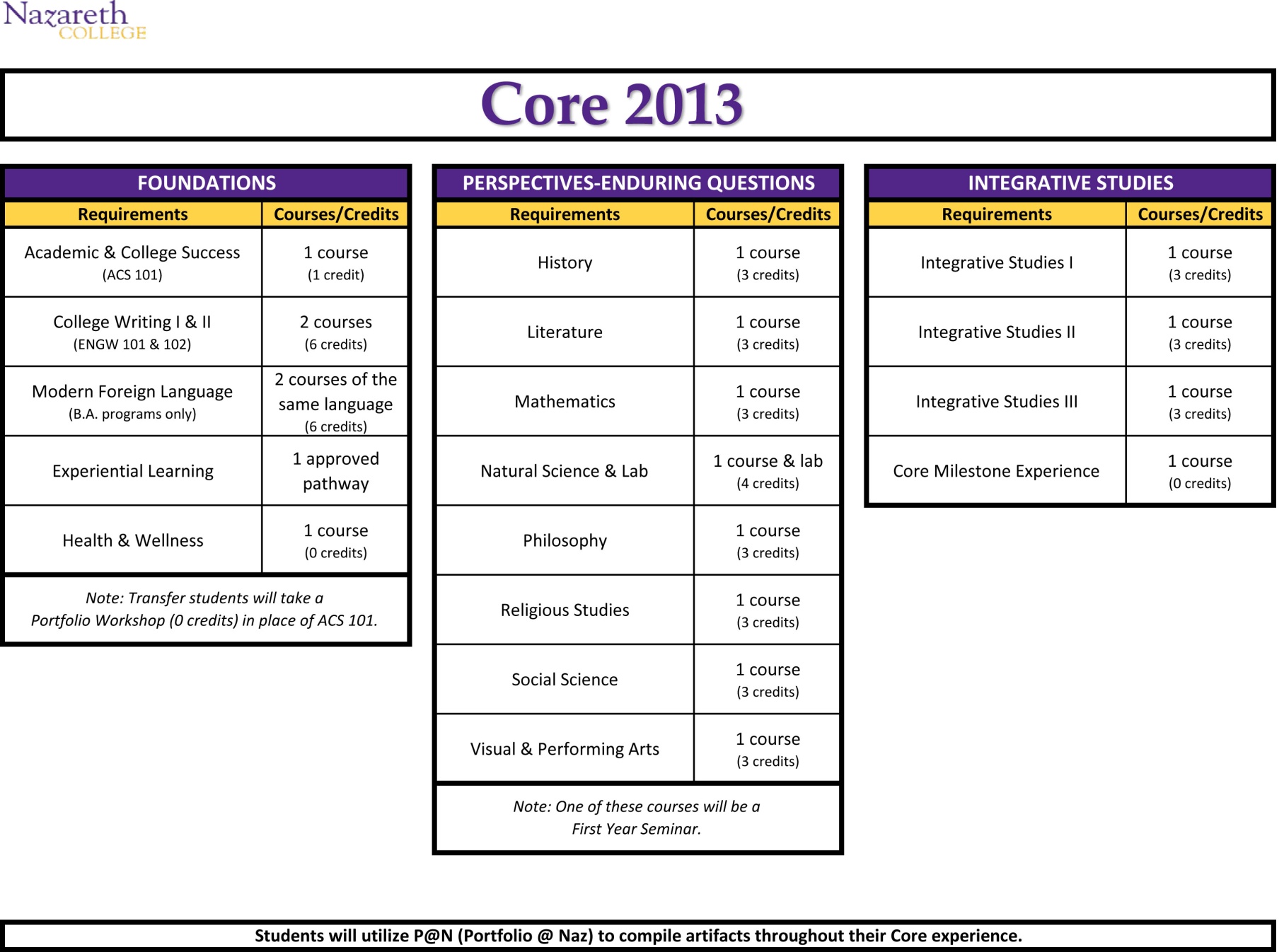 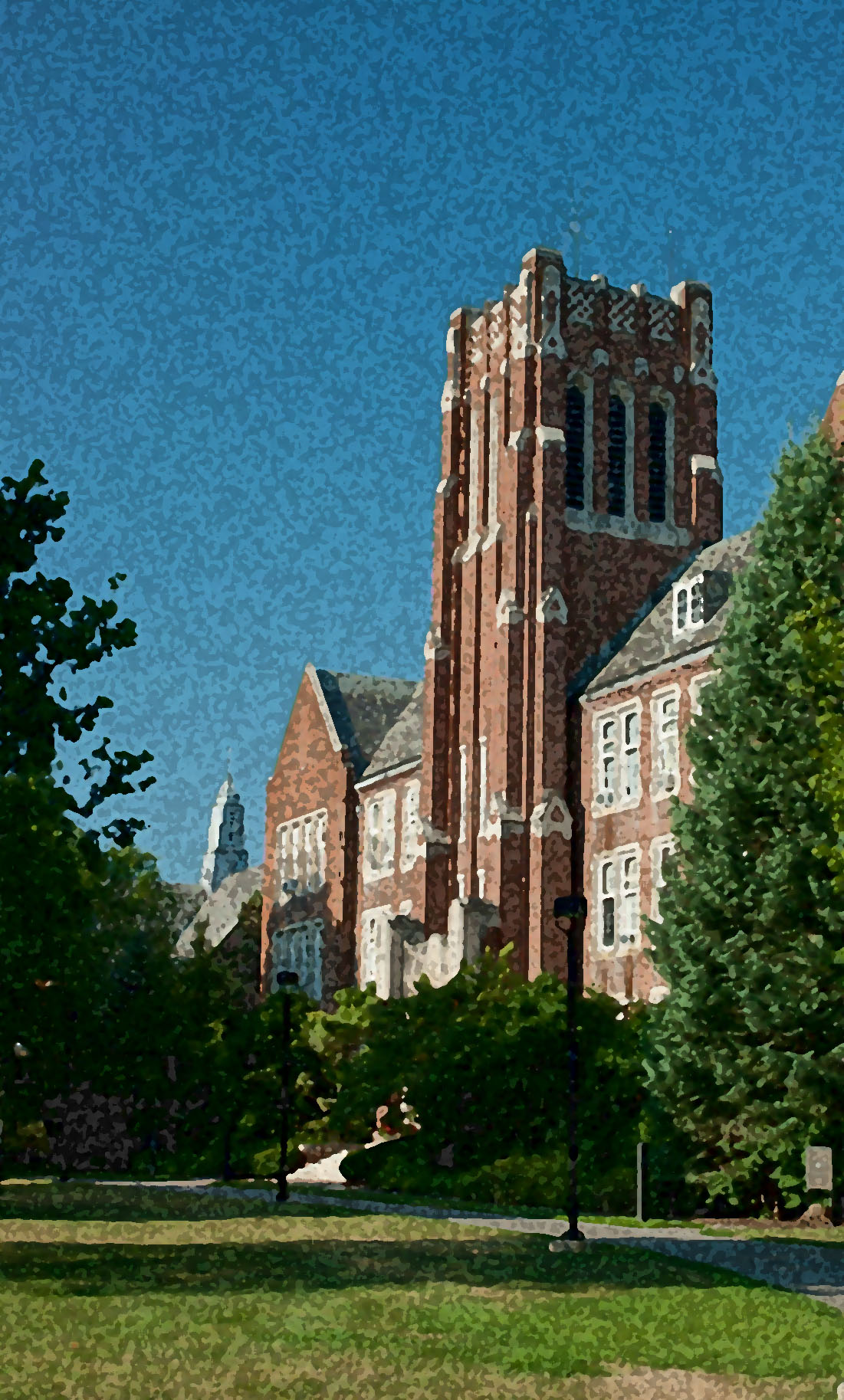 Portfolio @ Naz
 Abbreviation: P@N

 In each Core course/activity (FYS, ACS, P-EQ, IS course, EL) students upload an artifact into P@N

 When they engage in the Core Milestone Experience (CME), students formally reflect on these artifacts in relation to the particular question they have chosen to explore in their Integrative Studies
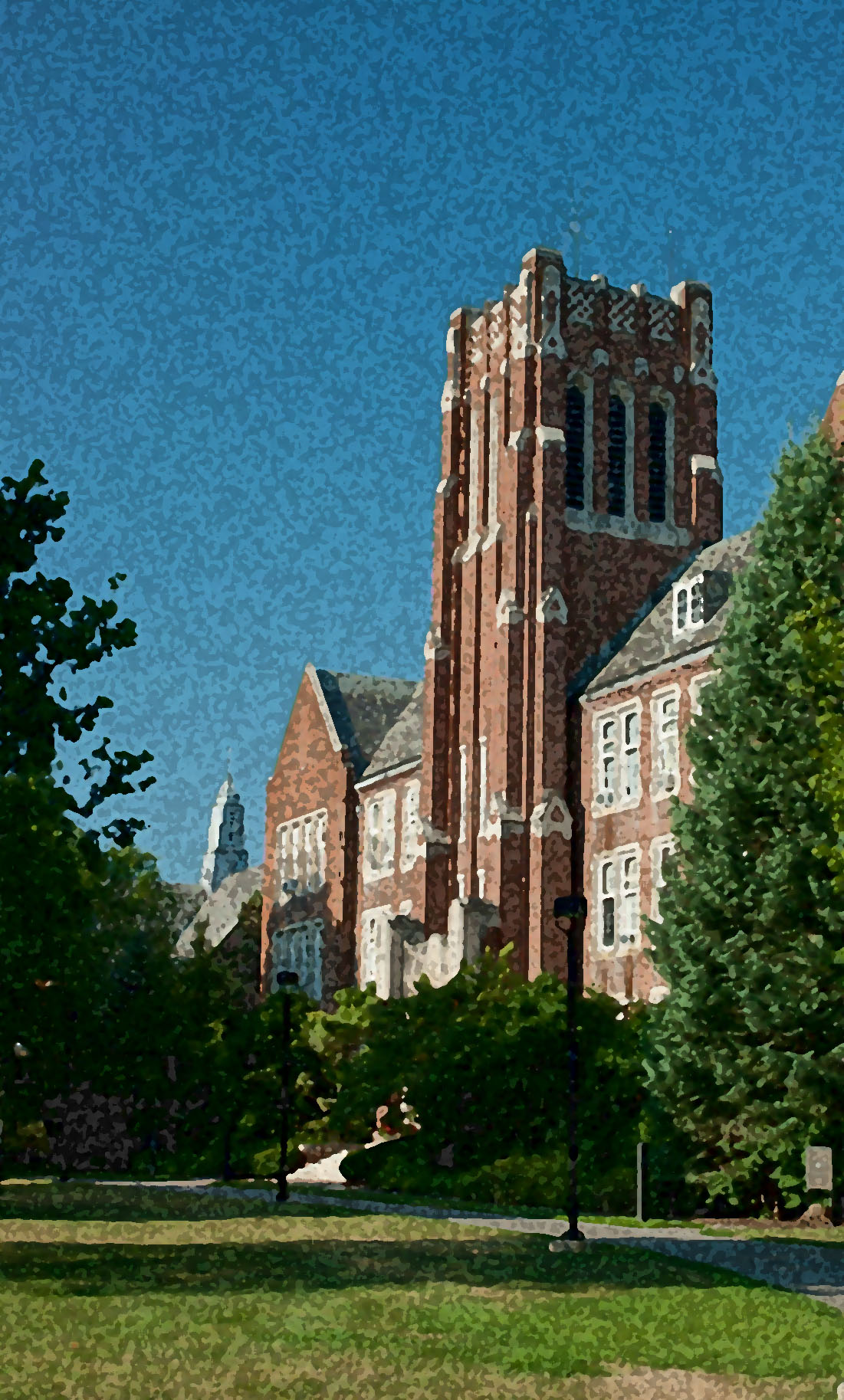 Academic & College Success
 Course Number: ACS 101

 Gives students the chance to learn about and discuss transitional aspects of college life (self exploration, study skills, personal responsibility and decision making) and explore ways of making the most of college

 Required for first-time freshmen in the first semester. (Transfer students take a Core and Portfolio Orientation Workshop instead.)

 1 credit
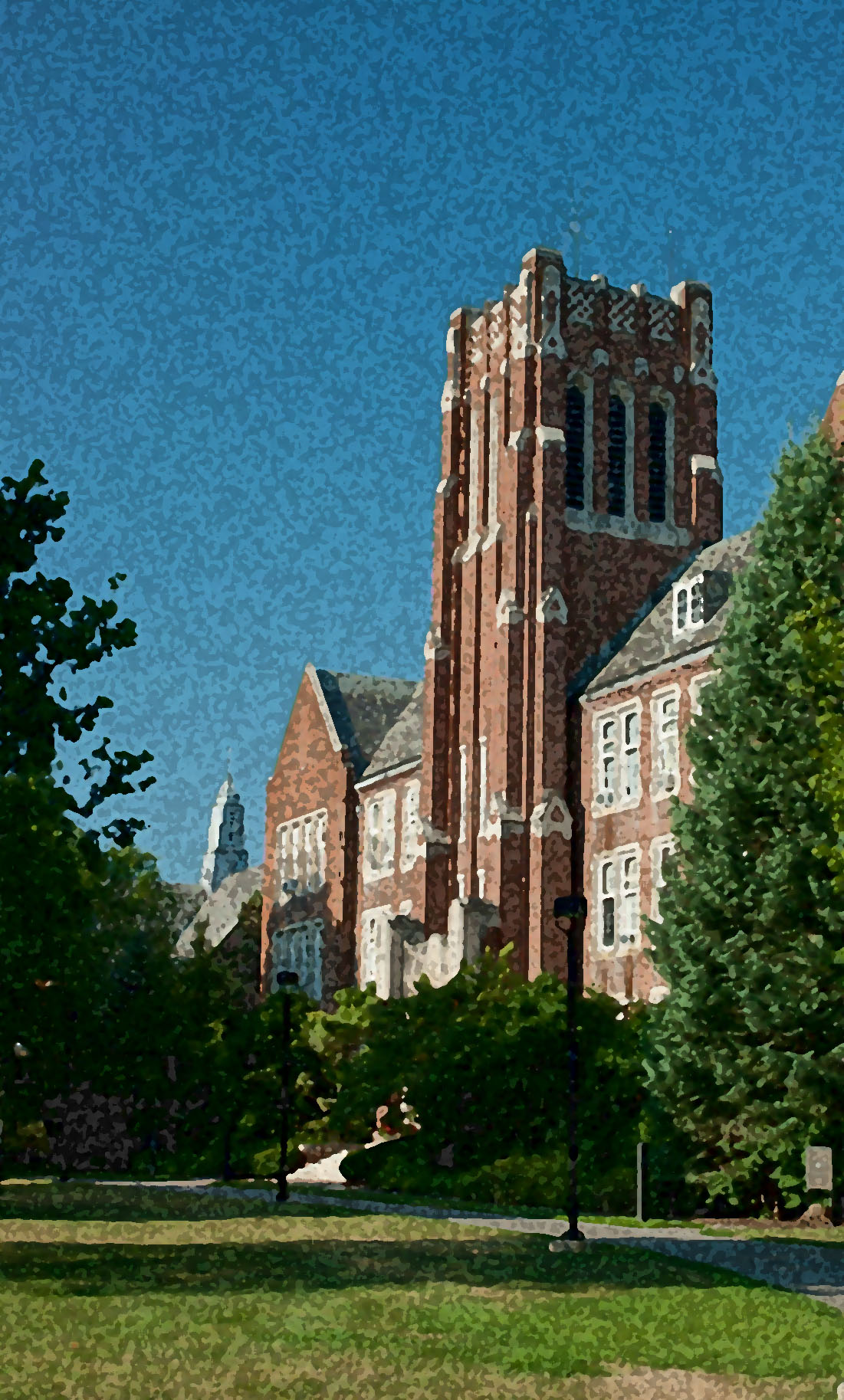 College Writing
 ENGW101 and ENGW102 or equivalent

 2 semesters, 6 credits
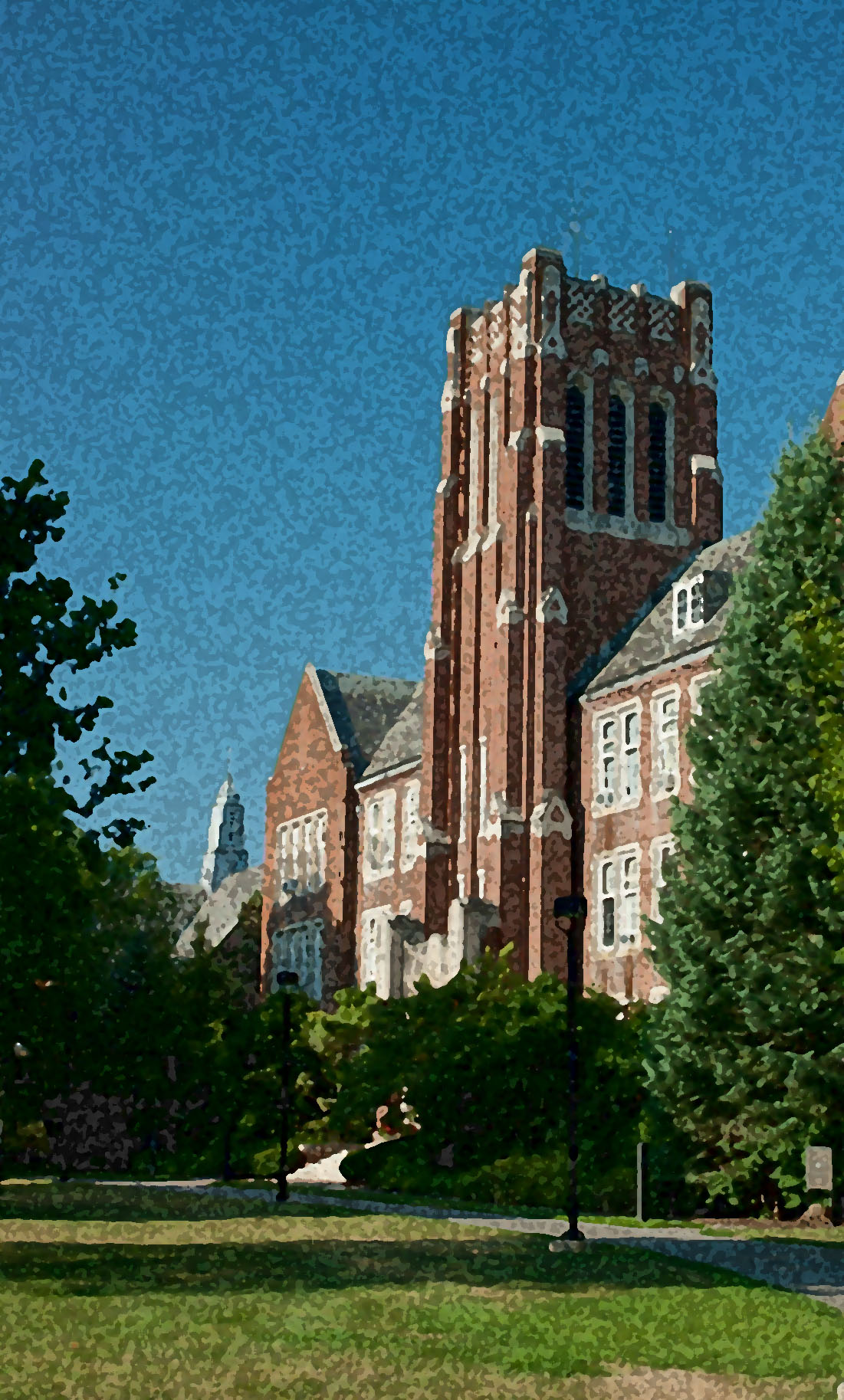 Modern Foreign Language
 Required for:
 All BA programs
 Some BS and MUSB programs, including those combined   with teacher certification

 2 semesters of the same language, 6 credits
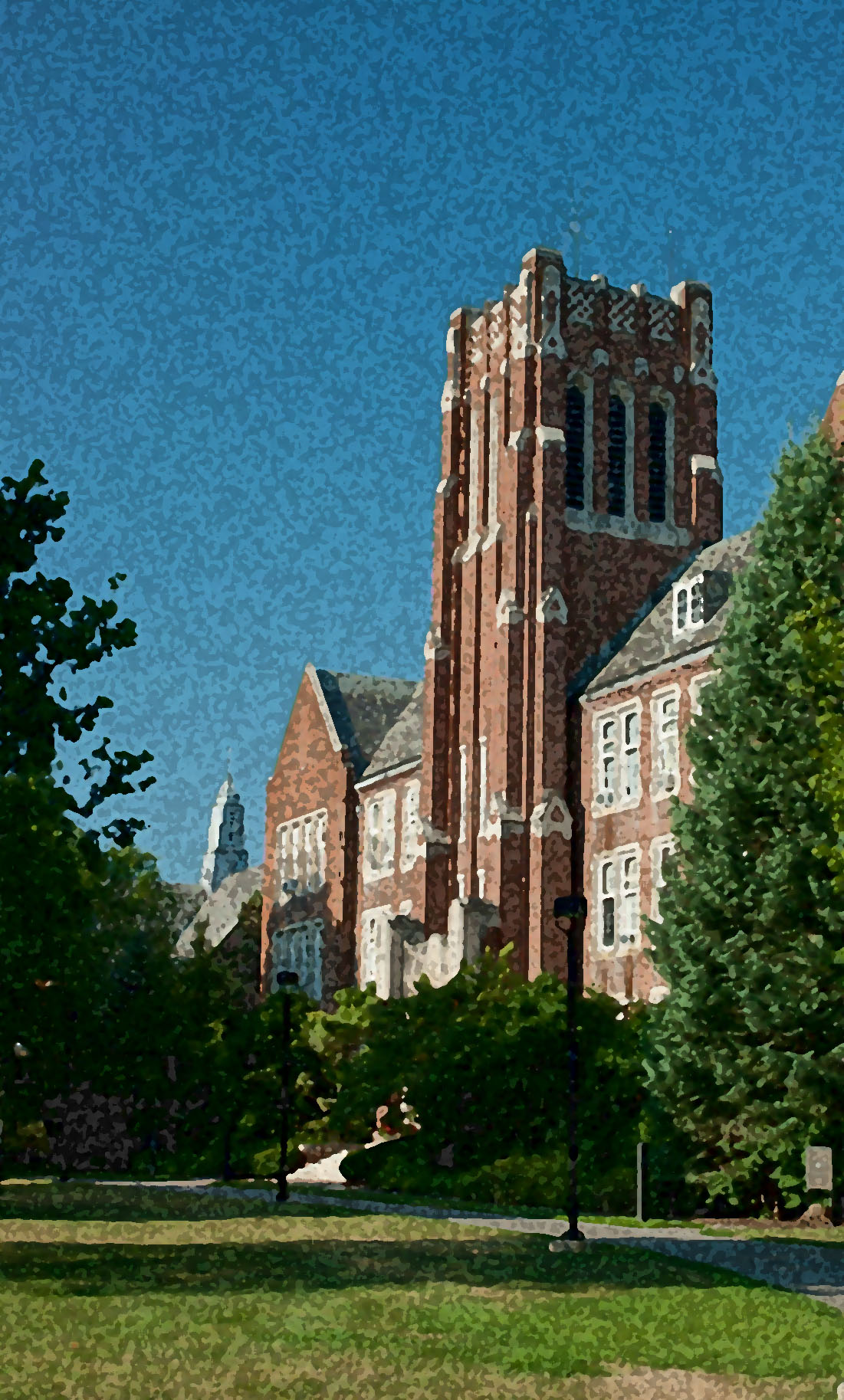 Perspectives-Enduring Questions Courses
 Abbreviation: P-EQ

 Introduce students to ways of thinking and knowing in each of the Perspectives areas

 Explore one or more enduring question(s) in each   P-EQ

 Employ writing-to-learn strategies

 Include significant global or cultural content

 Students will upload one or more artifact(s) from each P-EQ course to P@N
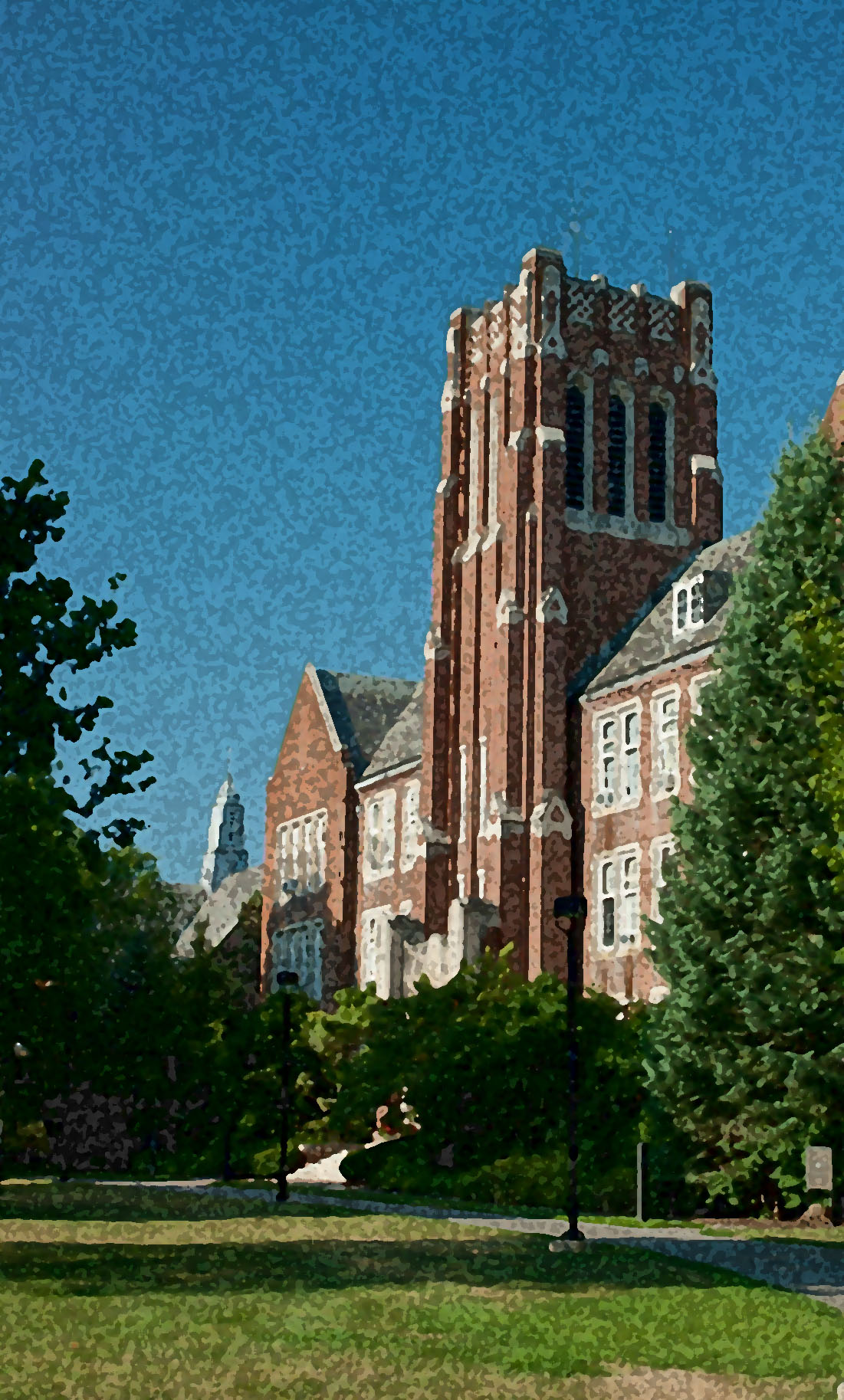 P-EQ Courses
Continued
 One P-EQ in each of the 8 areas is required

 Designated by .Q  (i.e., RES.Q 101)

 One will be a First Year Seminar (.F)

 P-EQ courses may count towards major and core      (i.e., A History major may count HIS.Q 205 American Republic I as a  P-EQ in History and a major requirement.)

 25 credits (8 courses)
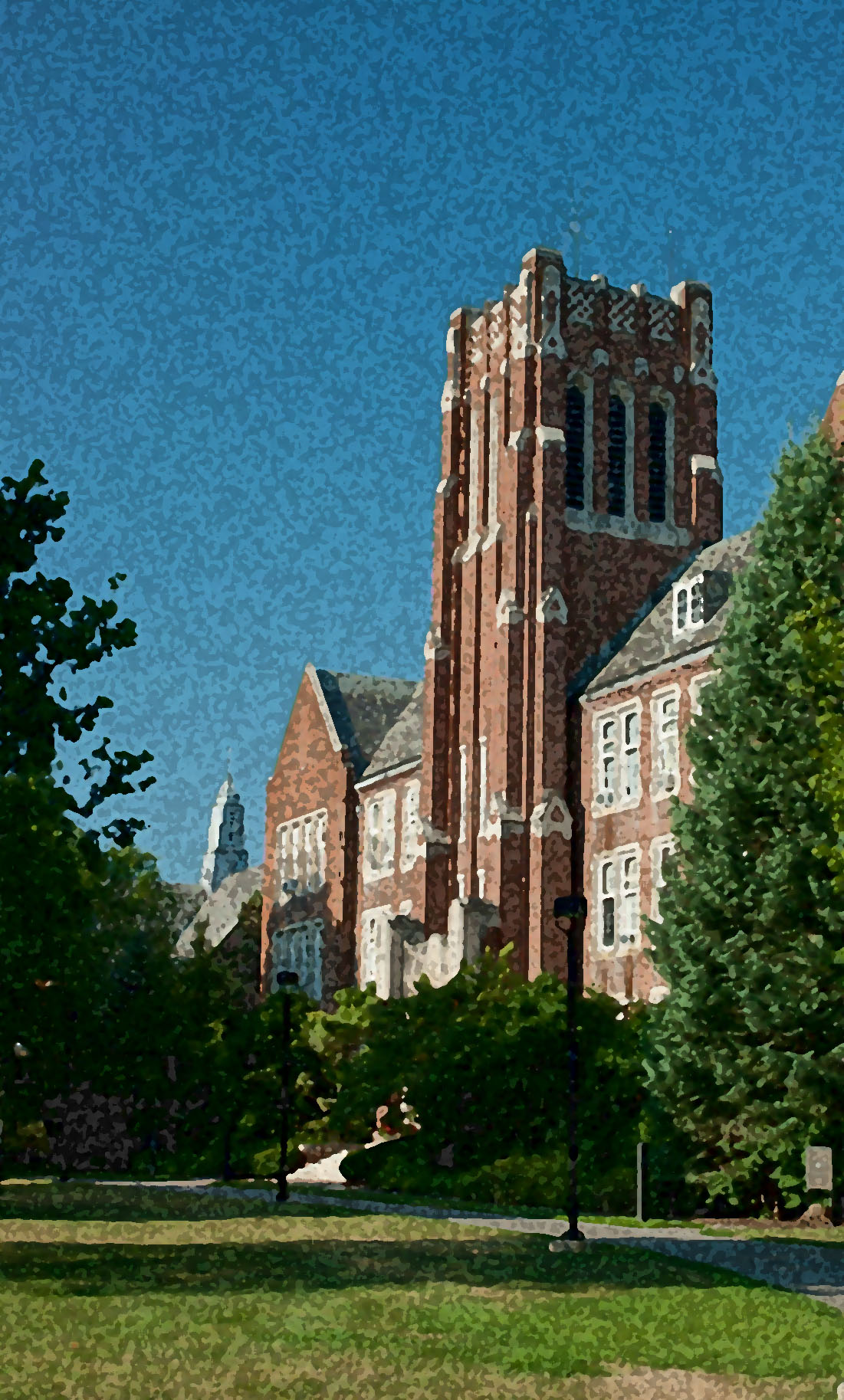 Perspectives-Enduring Questions Areas
 There are eight P-EQ areas:
History
Literature
Mathematics
Philosophy
Religious Studies
Natural Science with laboratory
Social Science                                                             (Anthropology, Economics, Geography, Political Science, Psychology, Sociology)
Visual and Performing Arts                                                          (Art, Music, Theatre Arts)
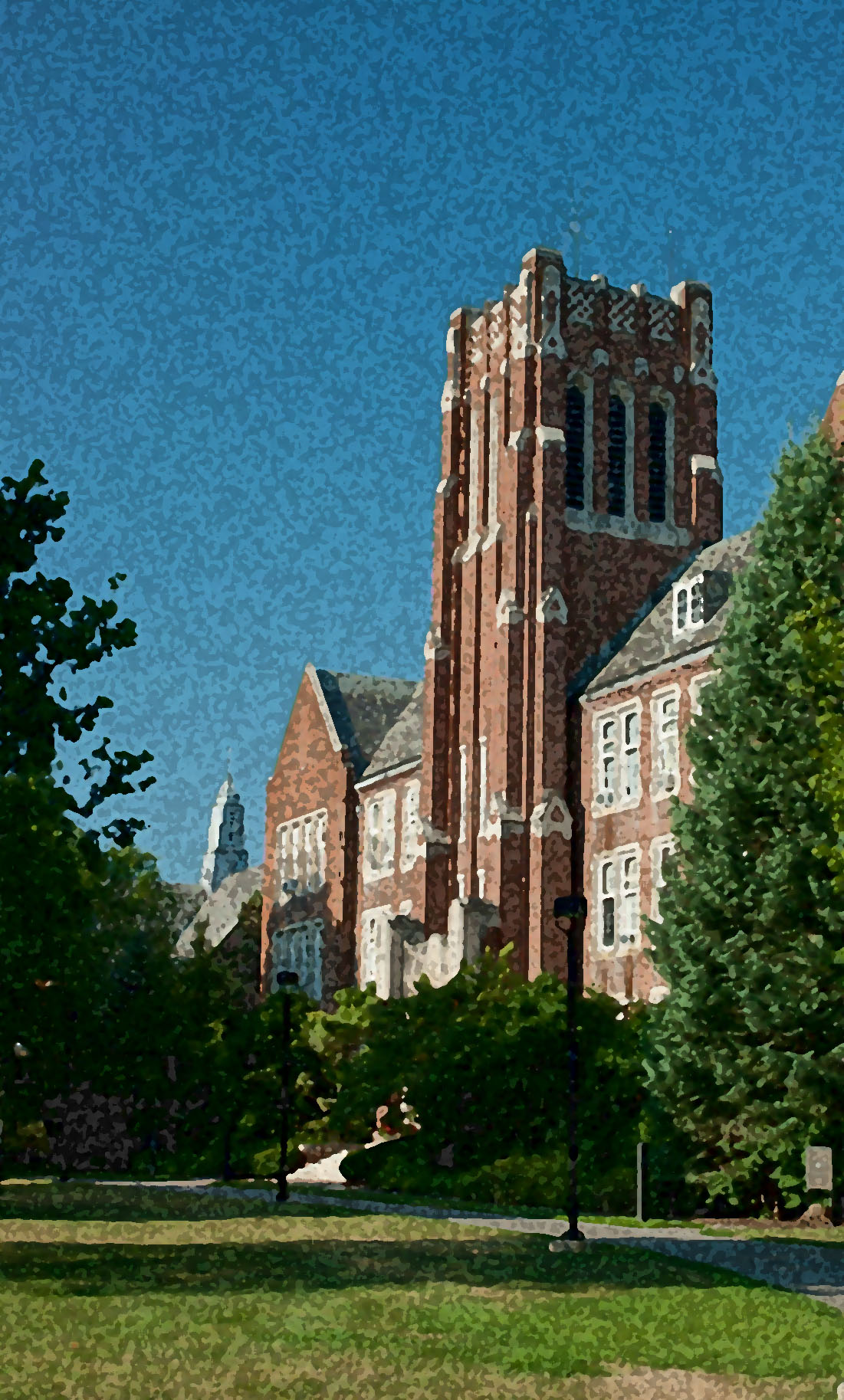 First Year Seminar
 Abbreviation: FYS

 Perspectives-Enduring Questions course designated specifically for freshmen

 Engages freshmen in college-level learning and the Core

 Counts as both FYS and P-EQ

 Designated by .F (i.e., MTH.F102)

 Required for first-time freshmen

 3 credits
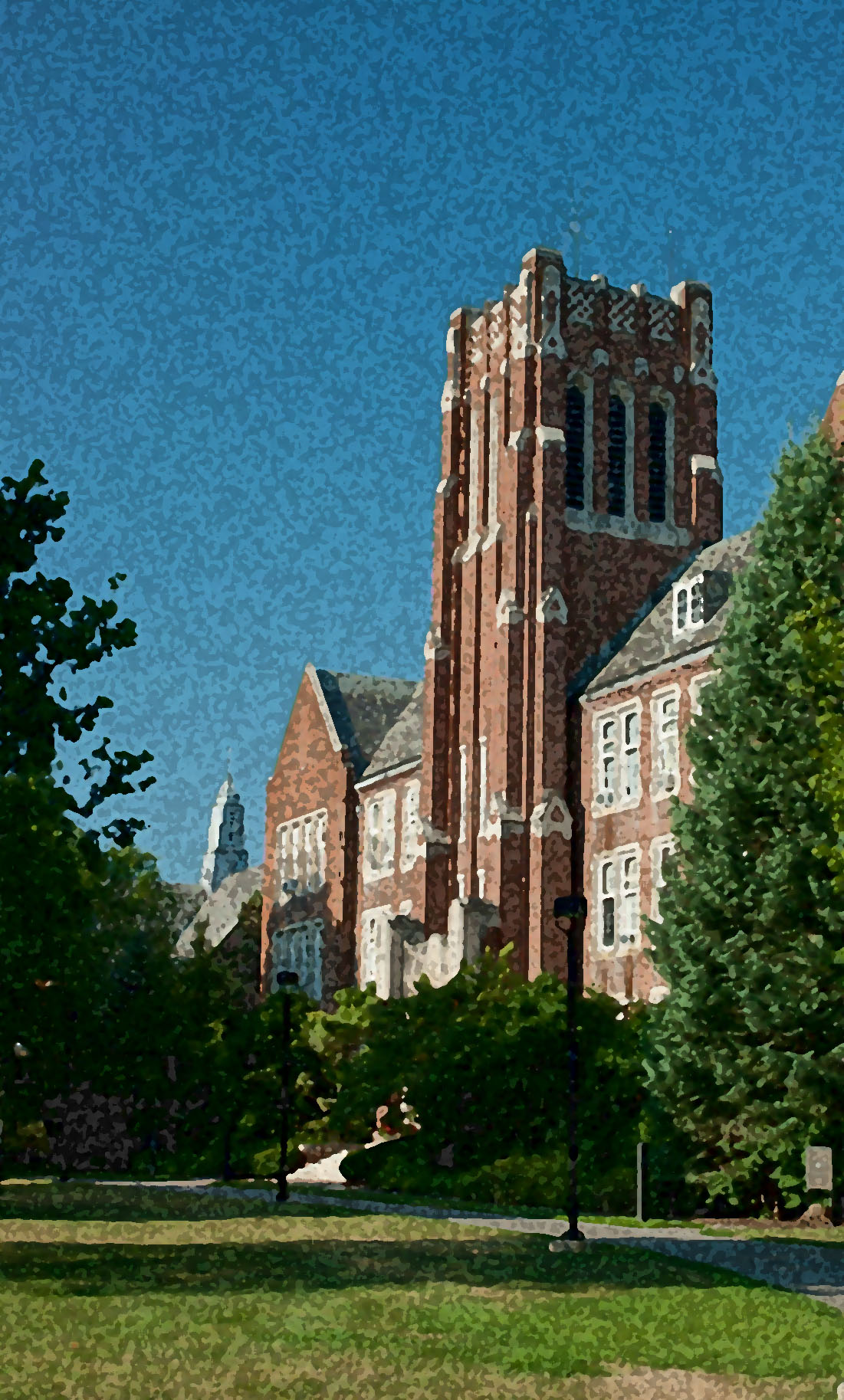 Integrative Studies
 Abbreviation: IS

 Provide depth of knowledge through exploration of a particular question of interest

 Characterized by : 
 student choice (no departmental mandates)
 student responsibility (demonstrate integration)
 opportunity for reflection

 3 courses that are thematically connected, 9 credits
 200 level or higher
 At most one from the major (prefix)
 P-EQs may not count as IS courses
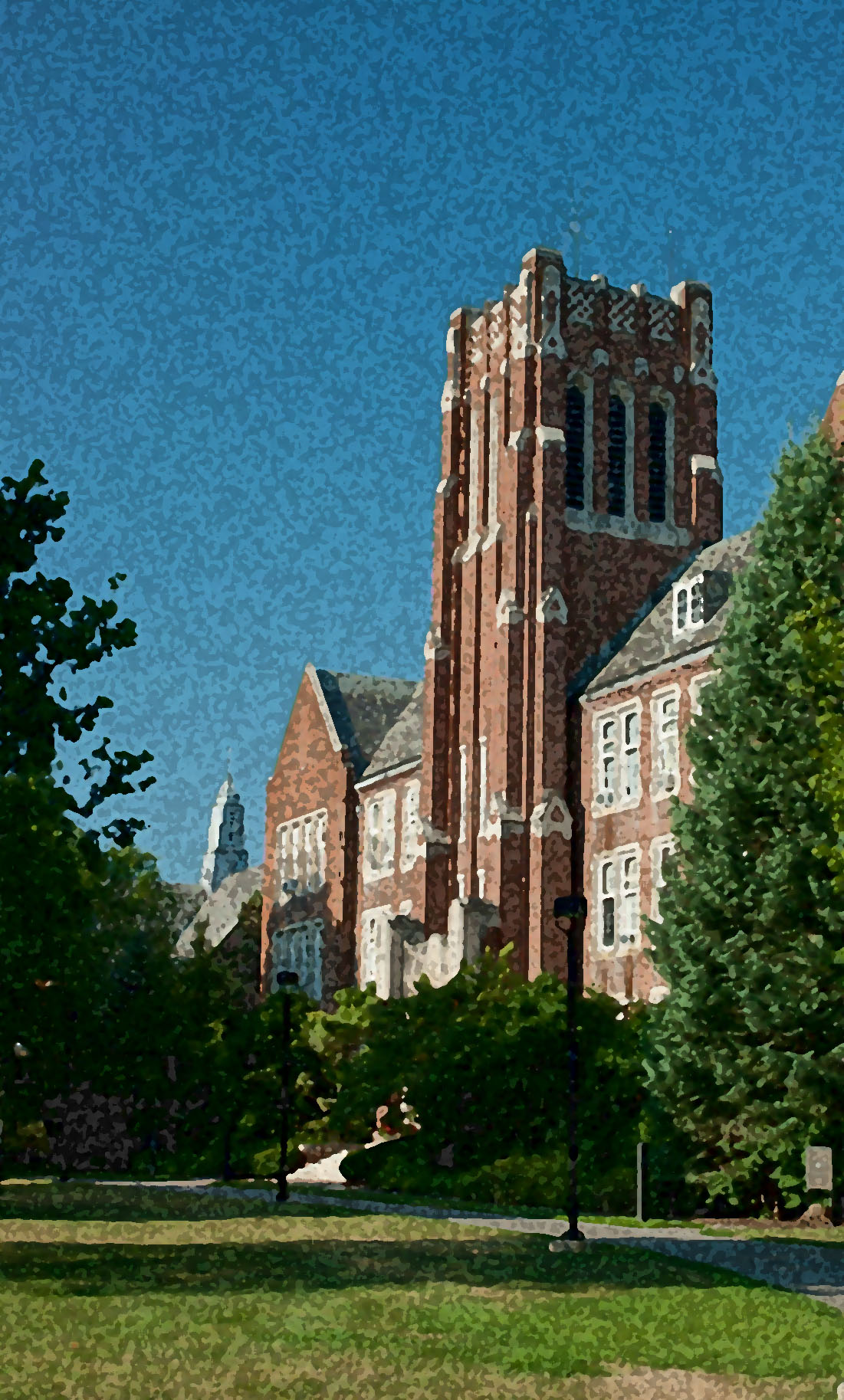 IS Courses
Continued
 Students may come up with their own set of three related courses or draw from the IS clusters and IS themes that are listed on the Core website

 Workshops will be offered each semester to assist students in selecting a set of IS courses

 Students upload at least one artifact to P@N from each potential IS course they take

 When students reach the Core Milestone Experience, they identify their IS courses and name the cluster/theme
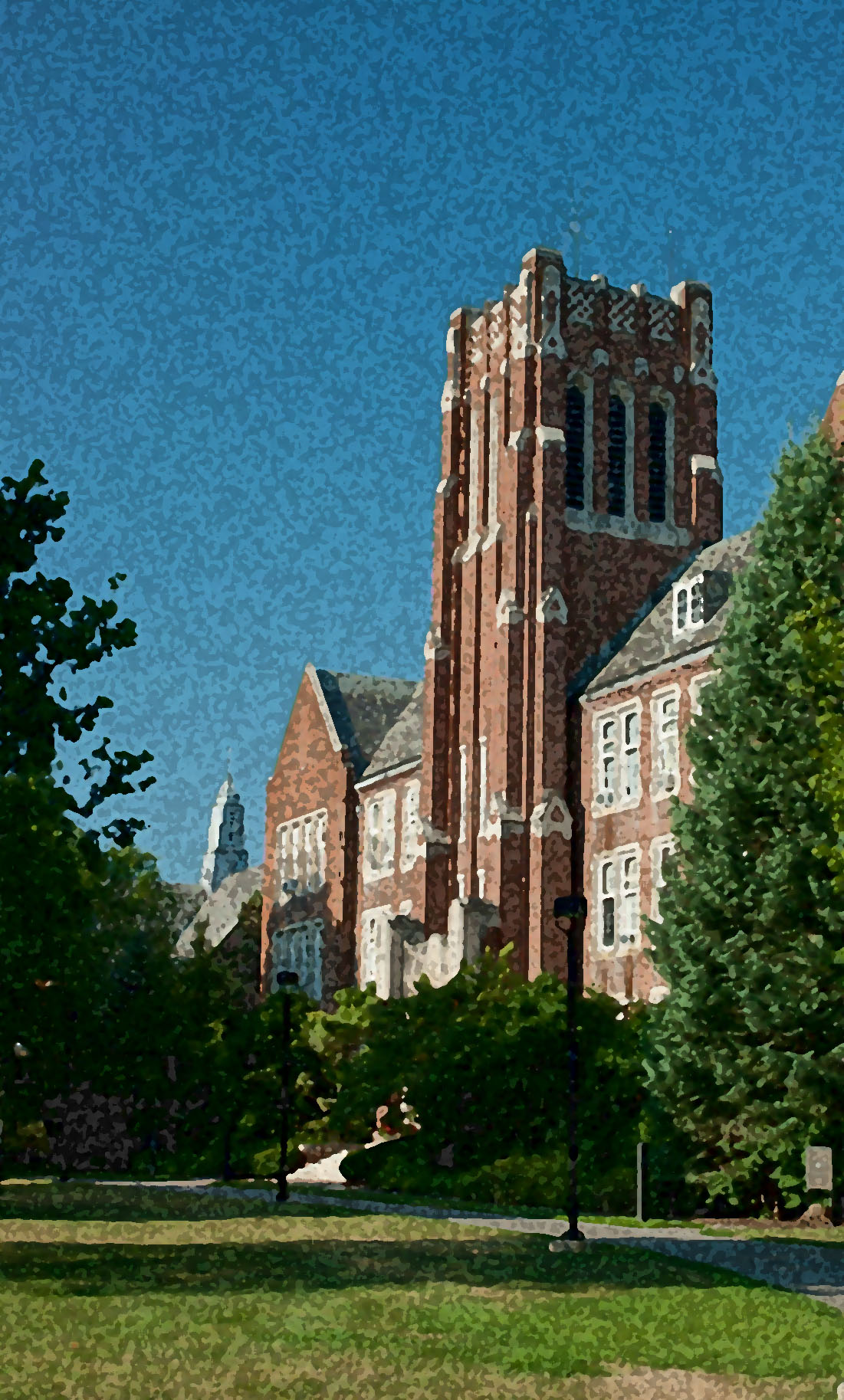 Experiential Learning
 Abbreviation: EL

 Students must complete one or more approved Experiential Learning Pathways:
 Course-based service learning
 Student leadership
 Internships
 Co-curricular service
 Educational Field Hours, Student Teaching, Practica & Clinicals
 Study Abroad
 Undergraduate Creative Activity, Research & Scholarship (CARS)

 All ELPs follow NSEE best practices for experiential learning

 Credit-bearing or non-credit-bearing
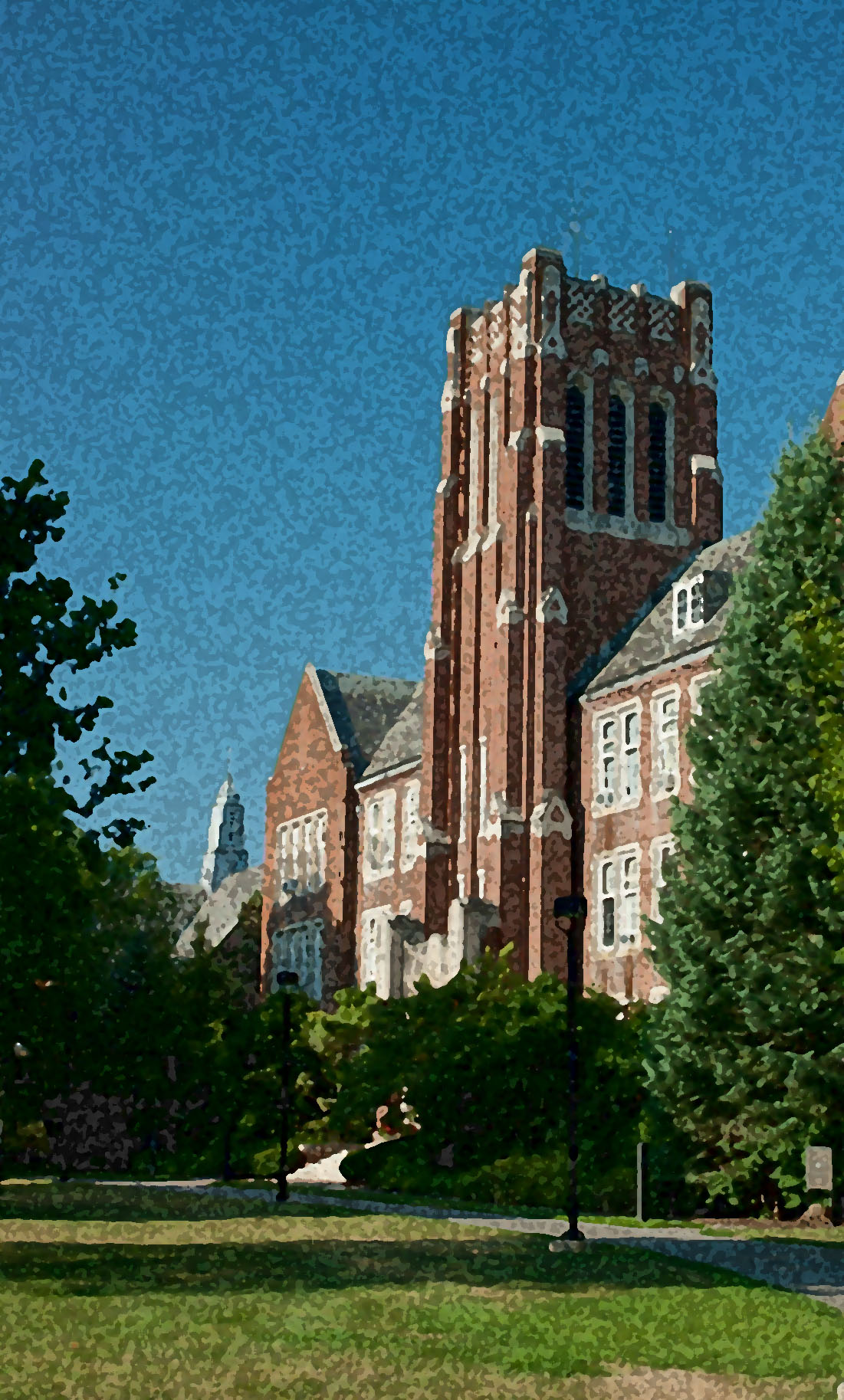 EL
Continued
 Students will upload a reflection (and possibly an artifact) from each EL to P@N

 Ideally, students will integrate what they learned from their EL(s) with what they learned throughout the rest of the core

EL courses and non-credit bearing EL activities will be tracked in NazNet

Credit-bearing ELs are found on NazNet (under Search for Sections) by selecting the “EL” course attribute. Non-credit-bearing ELs are found on the Core website.
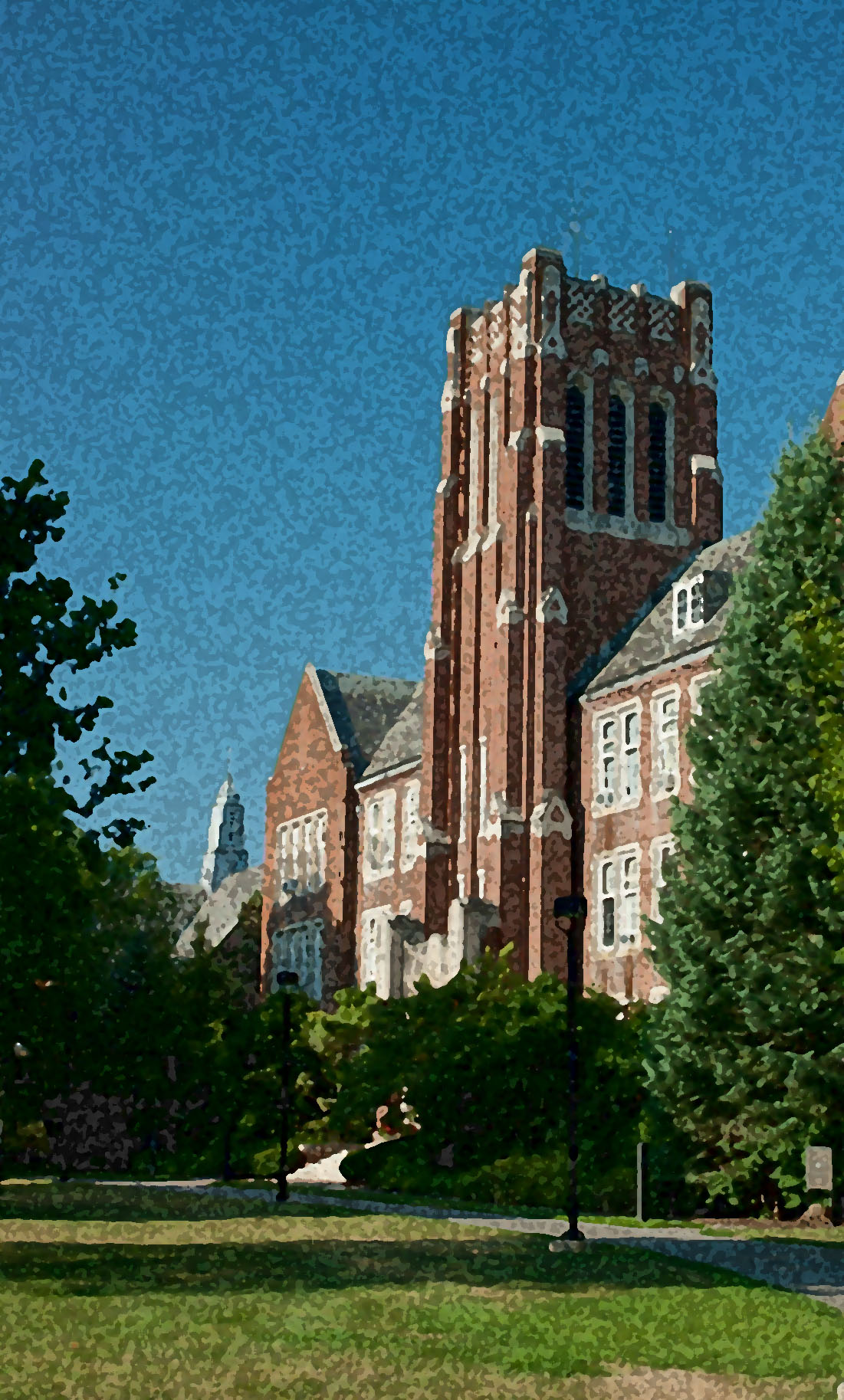 Health & Wellness
 Health and Wellness component included in ACS101

 1 Health and Wellness course/experience (0 credits)  
 includes PED but will also include other types of    courses/experiences
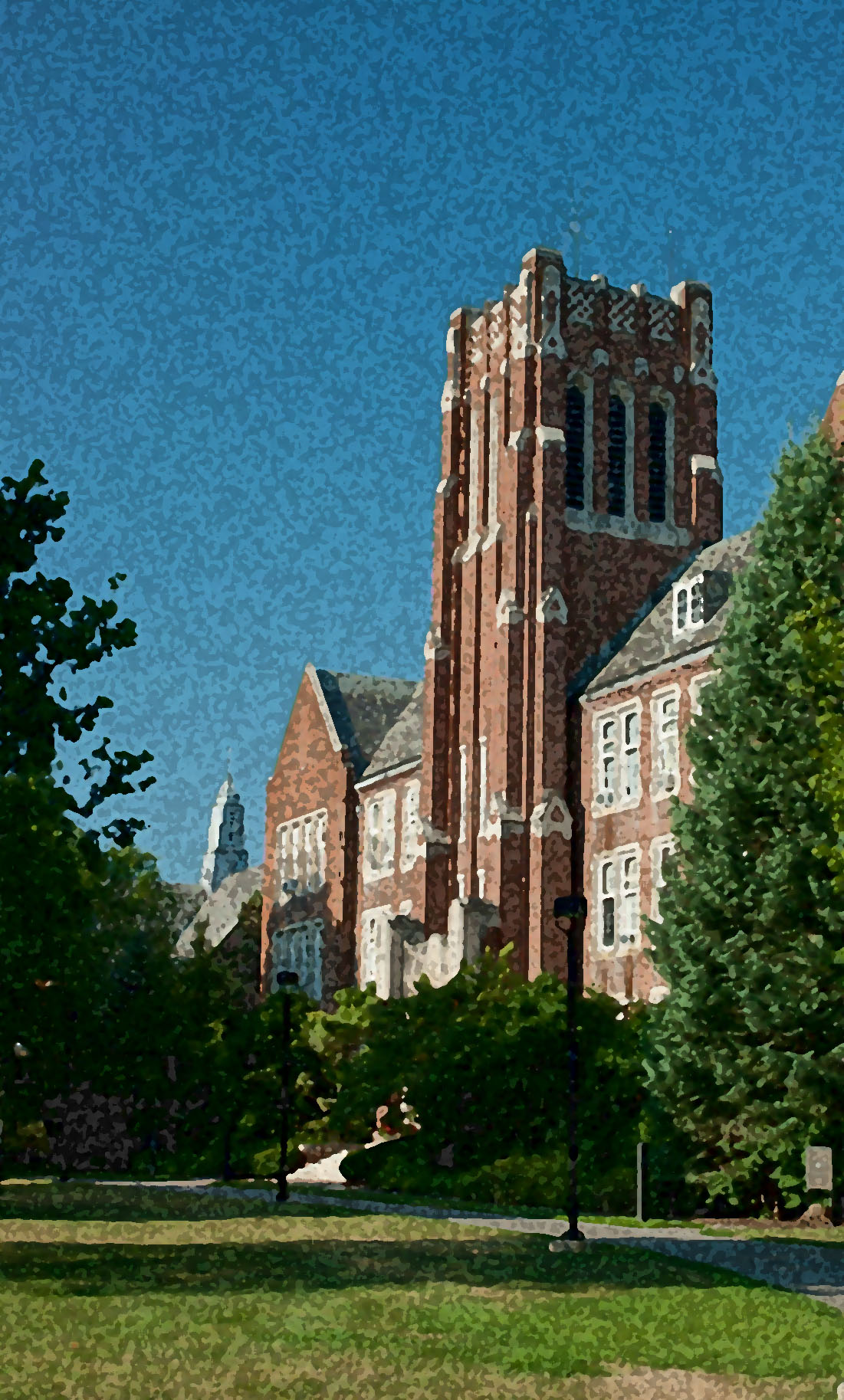 Core Milestone Experience
 Abbreviation: CME

 An opportunity for students to think about and integrate their learning

 Students formally reflect on their P-EQ, IS and EL artifacts with respect to their intellectual journey related to their particular question

 Taken during or after the 3rd IS course and, ideally, after the EL and Health/Wellness have been completed

 Ideally, taken prior to the final semester

 1 course, 0 credits
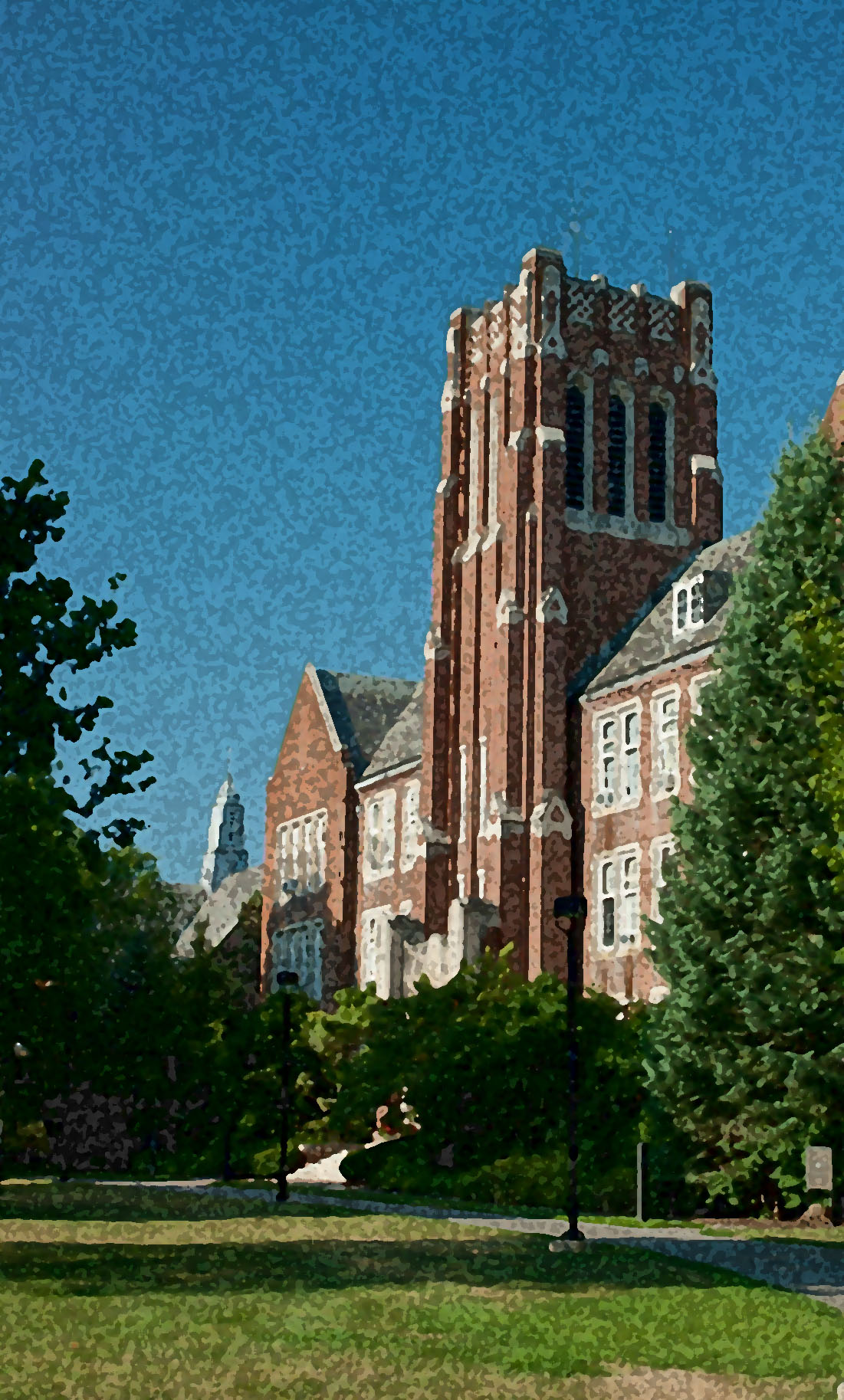 CME
Continued
 In the CME, students will…
 Formally choose the name for their Integrative Studies 
 State explicitly how their chosen set of courses furthers    engagement with their particular question. 
 Relate their particular question to larger Enduring   Questions, their P-EQ courses, their EL, Health & Wellness   and their major.
 Create something (essay, video, performance, artwork, etc.)   that clearly communicates the above.
 Archive the work in P@N and share it with others in the   CME course.
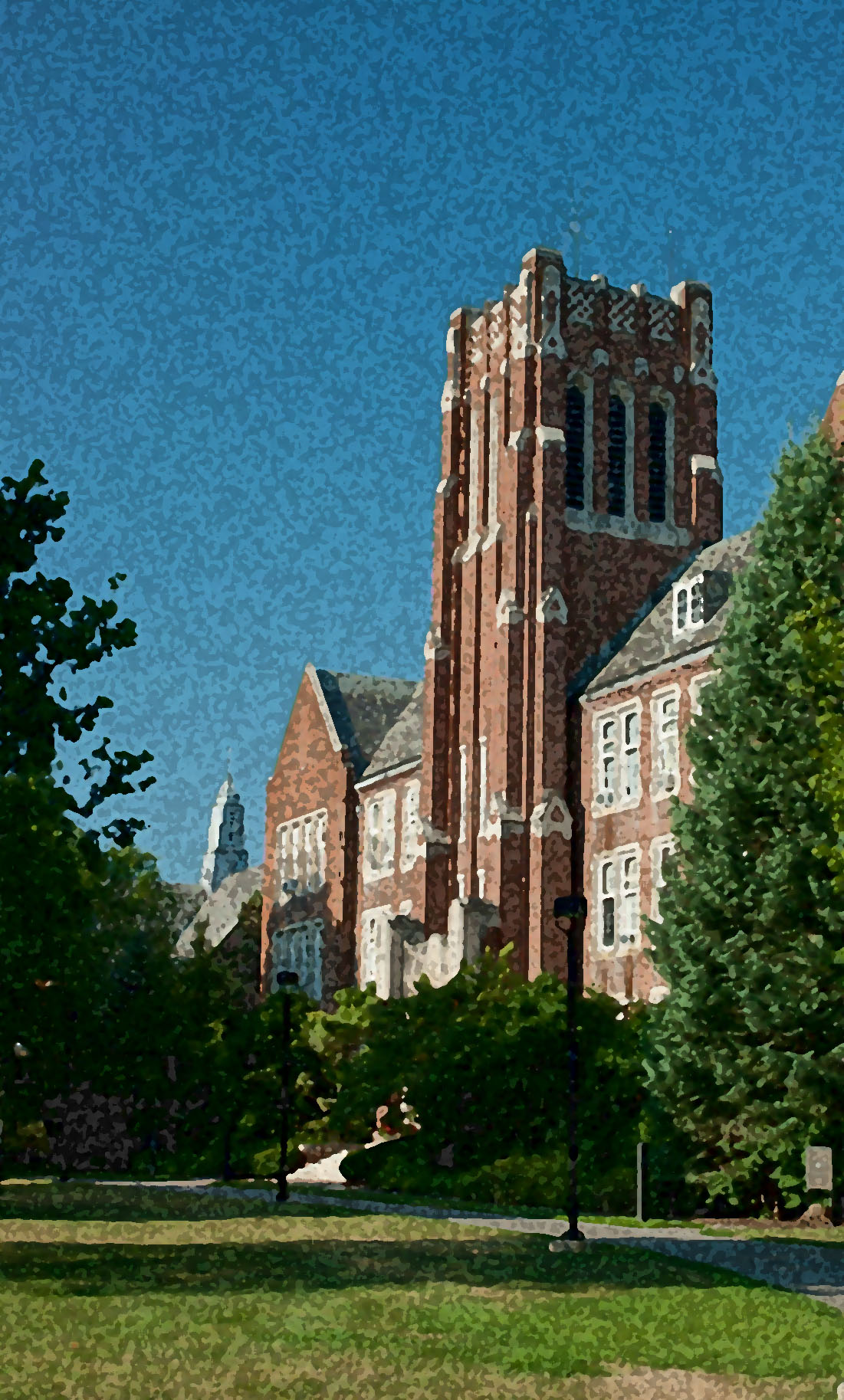 Which Core?
 To whom does the 2013 Core apply?
 All new freshmen (including transfer freshmen, or TFs)   in fall 2013 and beyond
 All new transfers entering in fall 2015 and beyond
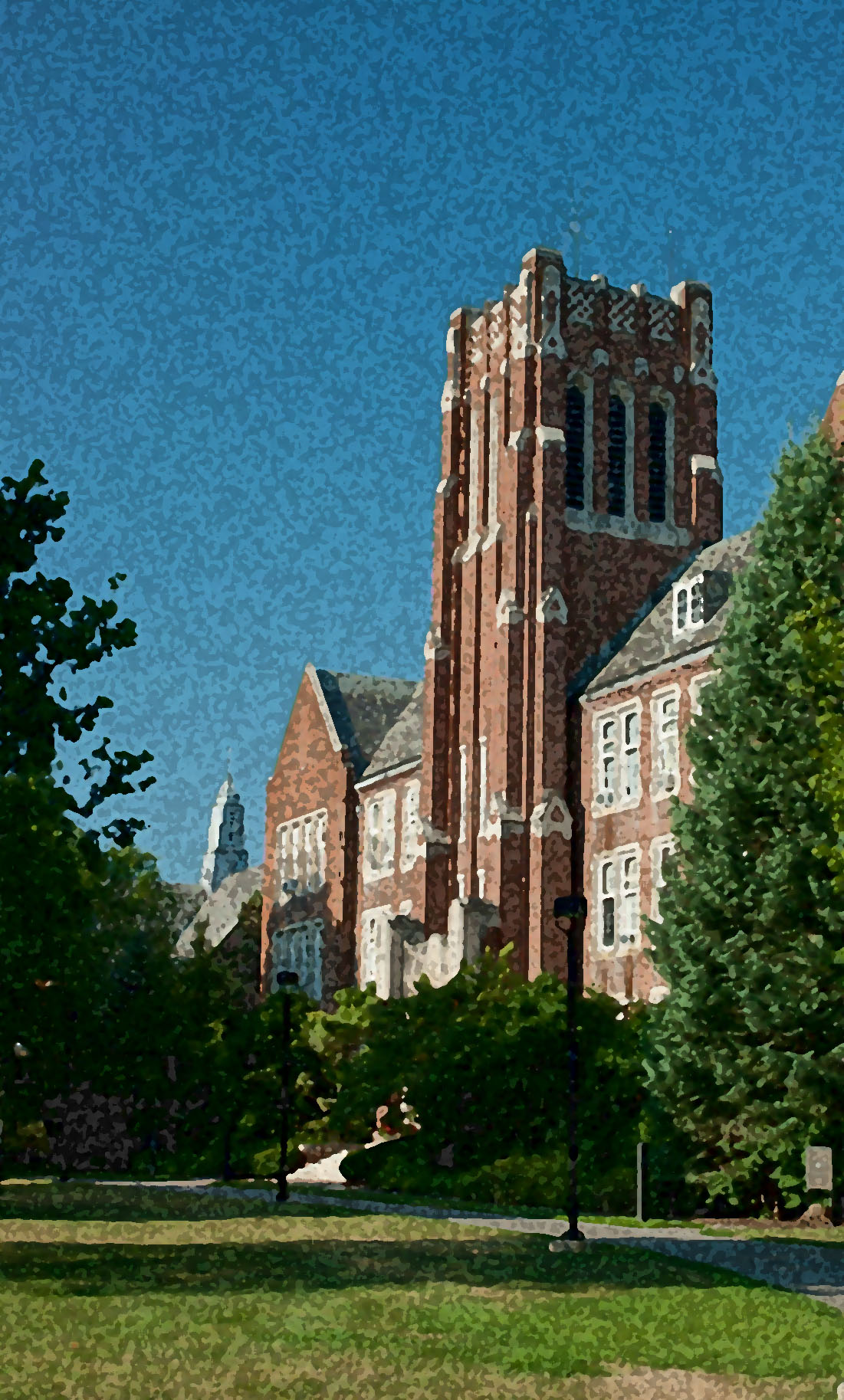 Which Core?
Continued
 How will I know which Core a student is following?
1988 Core 
	- Green advising folders
	- Red folders for INCH
	- Catalog years prior to 2013 and catalog years         ending in an X (i.e., 2013X, 2014X)
2013 Core
		- Blue advising folders
	- Purple folders for INCH
	- Catalog years 2013 and beyond (without an X)
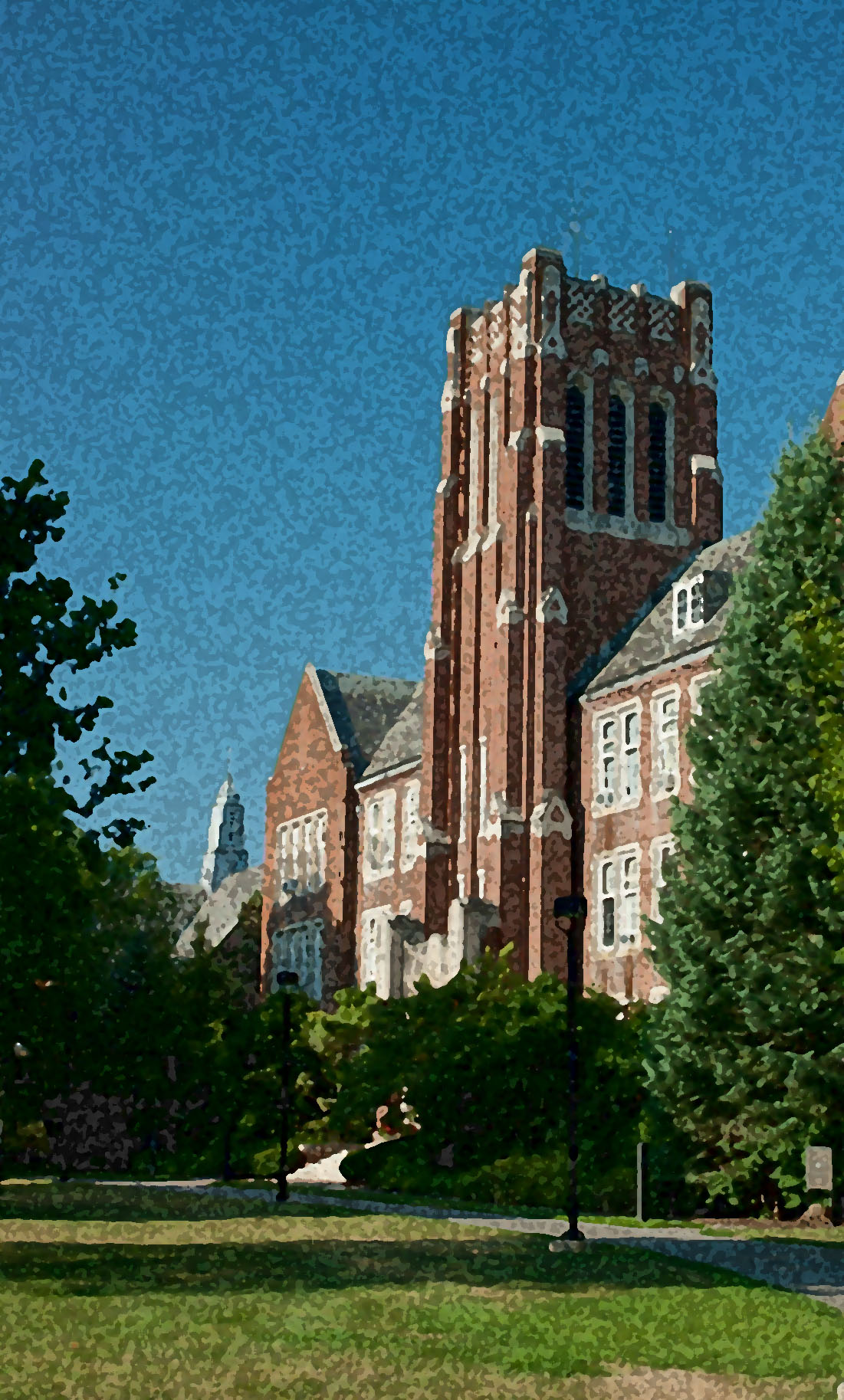 Transfers Entering with a Degree
  Transfer students entering with an AA or AS degree:
 First Year Seminar and ACS101 are waived
 Core and Portfolio OrientationWorkshop is required
 At least 2 P-EQs must be completed at Nazareth
 The Core Milestone Experience (CME) must be   completed at Nazareth

 NOTE: All transfers must complete 6 credits of College Writing.  Transfers with a degree no longer get a waiver for one writing course.
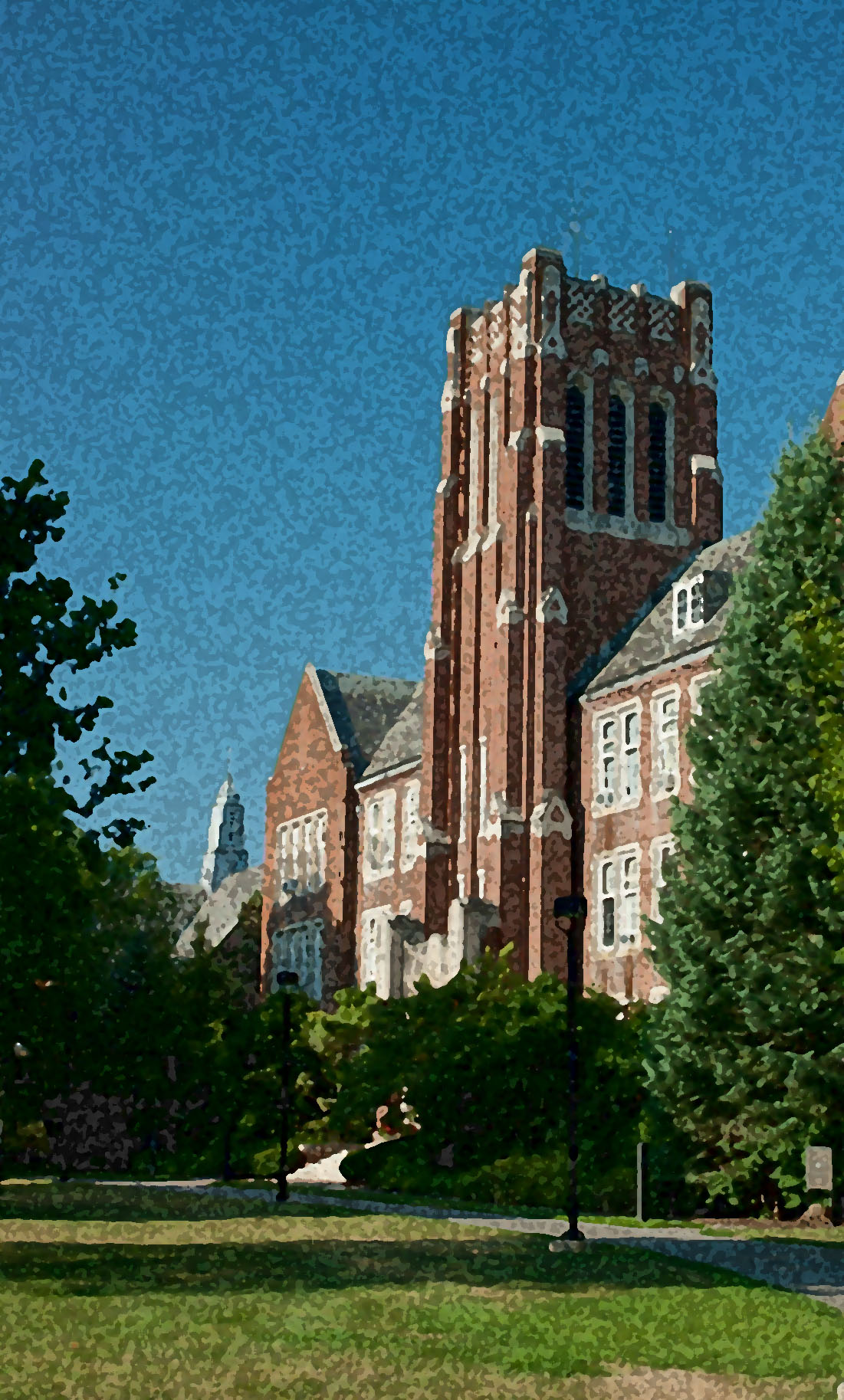 Residency Requirement
 The college requires every UG student to complete a minimum of 30 undergraduate hours of study at Nazareth College as a matriculated student.

 At least 4 P-EQs must be taken at Nazareth for students entering as freshmen. At least 2 P-EQs must be taken at Nazareth College for transfer students.
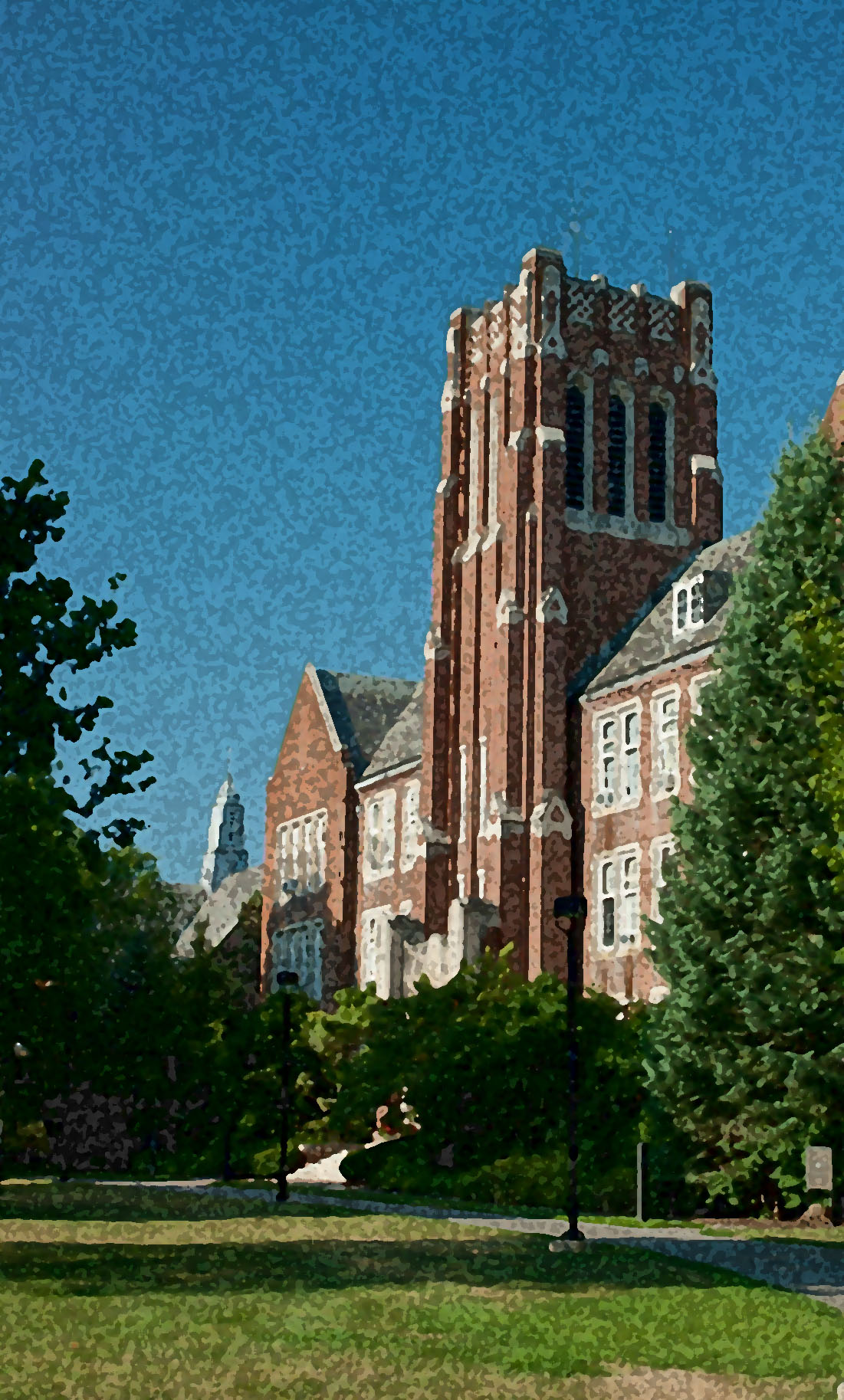 Degree Requirements
 Students still need to complete a minimum of 120 credits to earn a bachelor’s degree

 Students still need to complete the minimum number of liberal arts credits required for their degree type:
 B.A. degree requires 90 liberal arts credits
 B.S. degree requires 60 liberal arts credits
 MUS.B degree requires 45 liberal arts credits
 B.F.A. degree requires 30 liberal arts credits
Questions?
Visit the Core 2013 Website